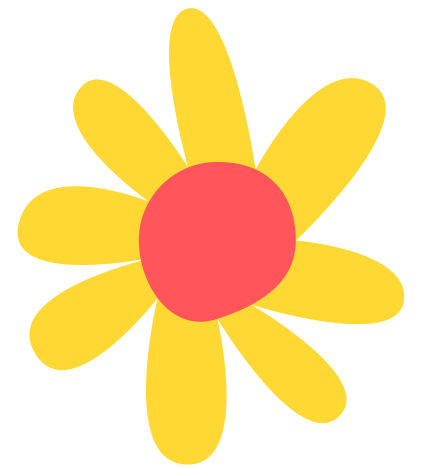 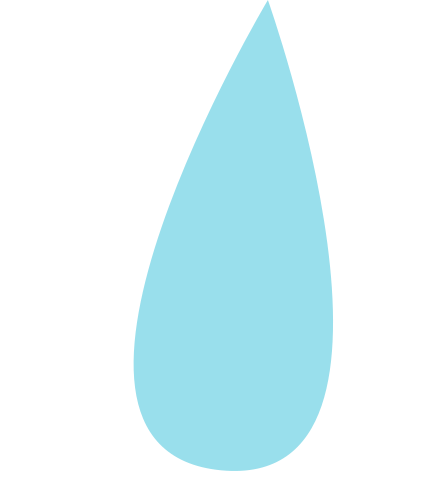 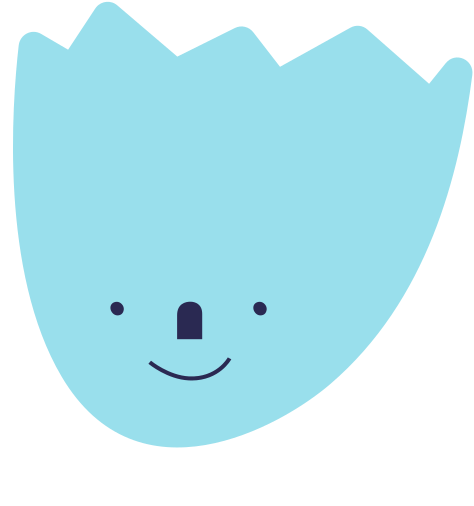 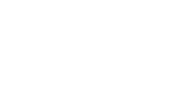 Tiết 8: Thực hành tiếng Việt
MỞ RỘNG THÀNH PHẦN CHÍNH CỦA CÂU BẰNG CỤM TỪ
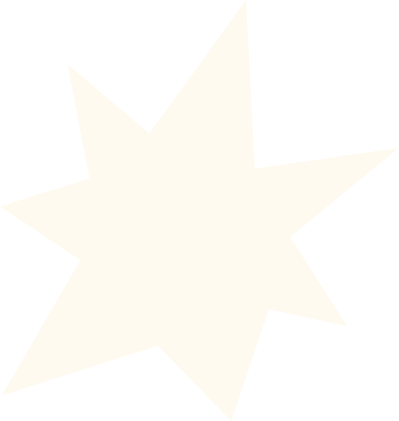 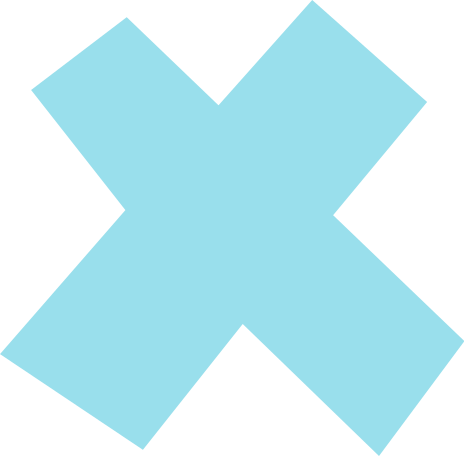 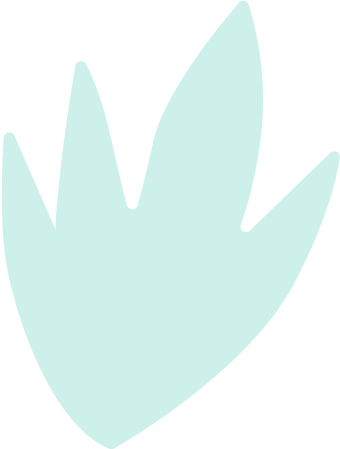 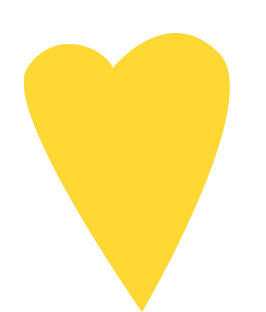 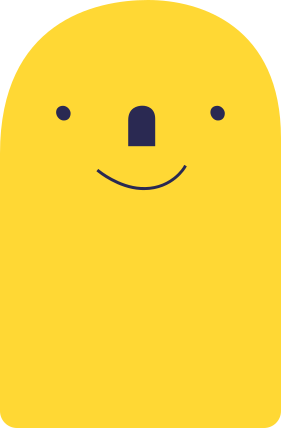 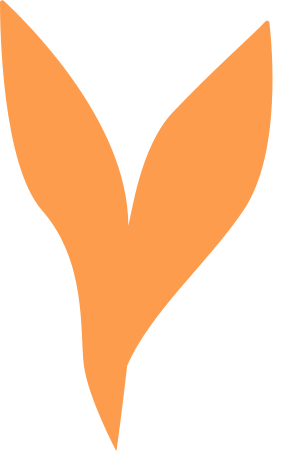 Yêu cầu: HS thực hiện bài tập số 2 (SGK, tr.24).
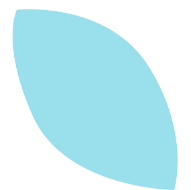 KẾT NỐI TRI THỨC VỚI CUỘC SỐNG
lớp 7
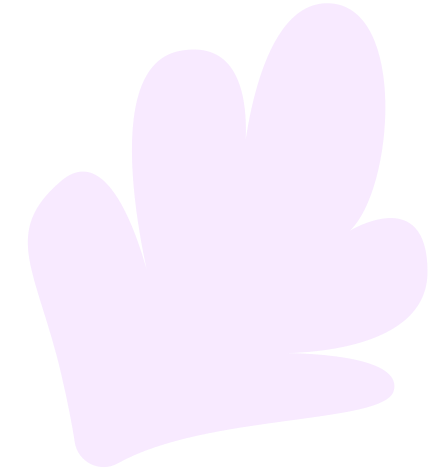 I.  TÁC DỤNG CỦA VIỆC MỞ RỘNG THÀNH PHẦN CHÍNH CỦA CÂU BẰNG CỤM TỪ
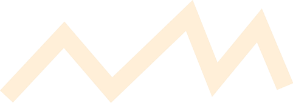 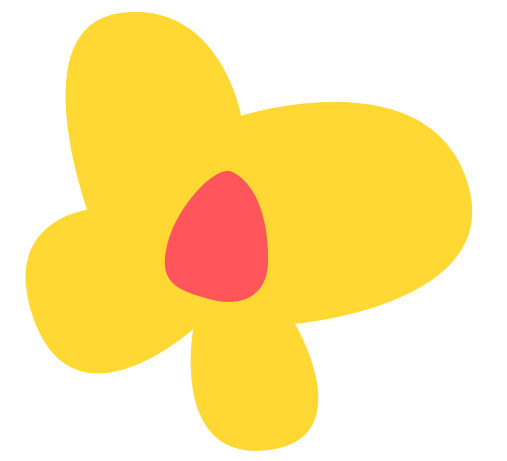 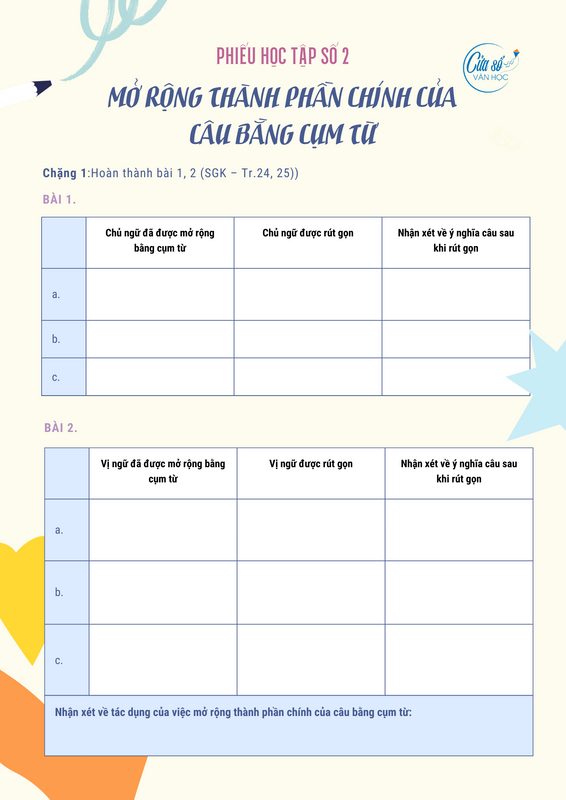 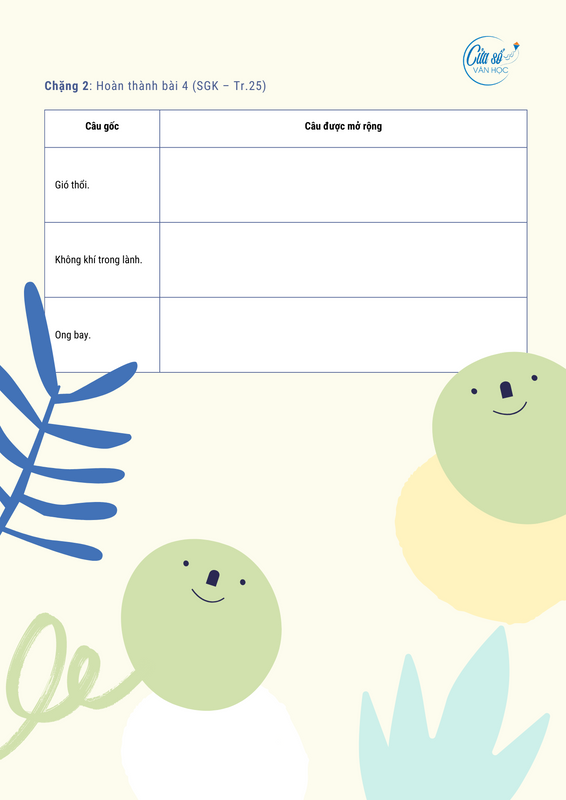 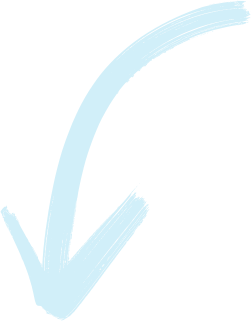 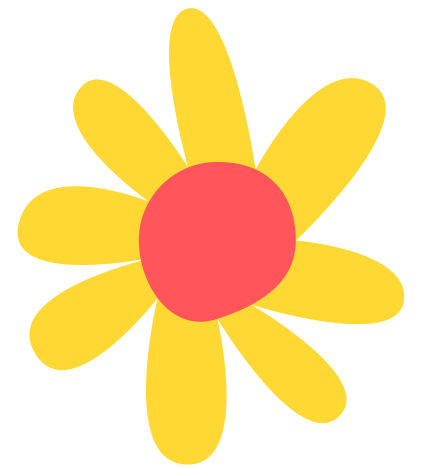 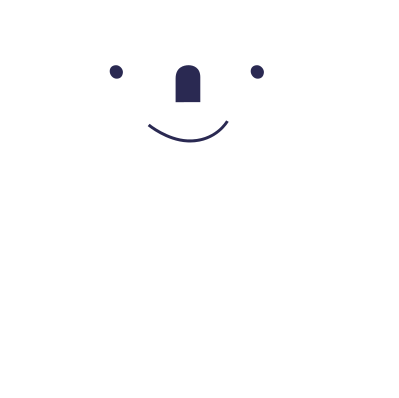 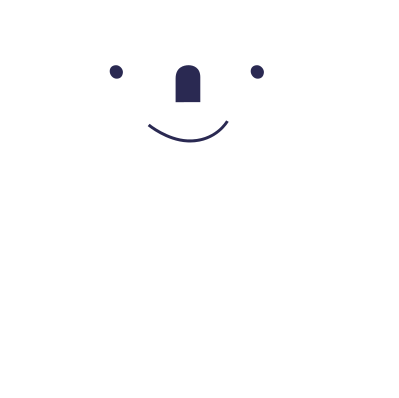 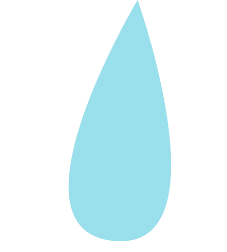 KẾT NỐI TRI THỨC VỚI CUỘC SỐNG
lớp 7
Nhiệm vụ 1: Bài 1 (SGK, tr. 17)
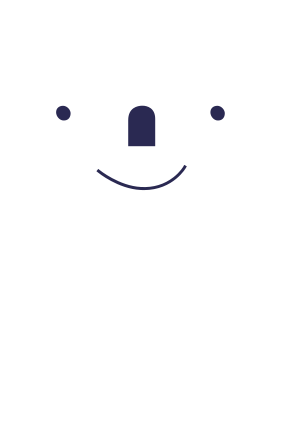 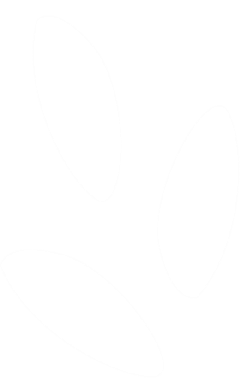 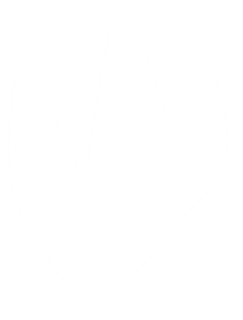 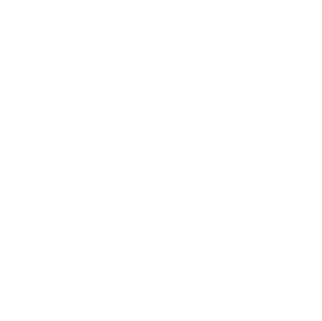 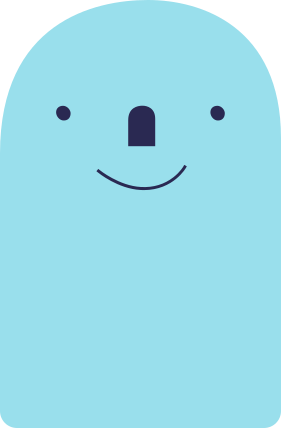 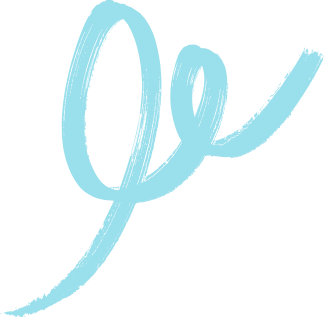 KẾT NỐI TRI THỨC VỚI CUỘC SỐNG
lớp 7
Nhiệm vụ 1: Bài 2
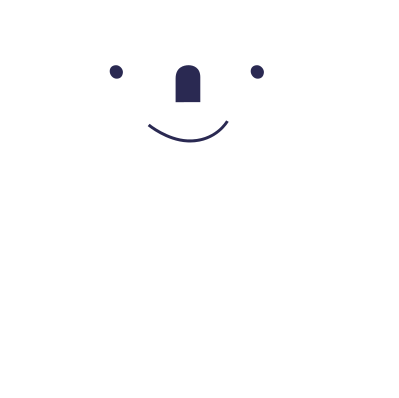 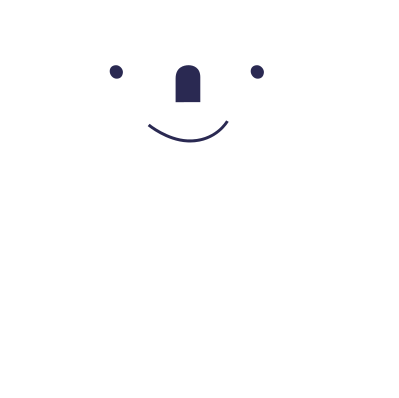 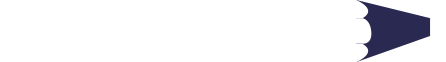 Khiến cho ý nghĩa của câu phong phú, sâu sắc hơn, hay hơn.
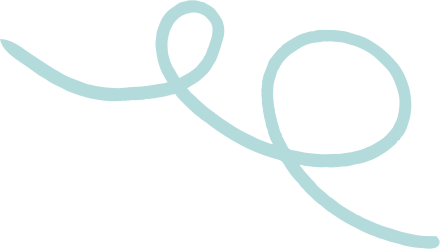 KẾT NỐI TRI THỨC VỚI CUỘC SỐNG
lớp 7
Bổ sung thông tin về thời gian, địa điểm của hoạt động/sự việc.
Bổ sung thông tin về đặc điểm, tính chất của sự vật/sự việc/con người...
I. TÁC DỤNG CỦA VIỆC MỞ RỘNG THÀNH PHẦN CHÍNH CỦA CÂU BẰNG CỤM TỪ
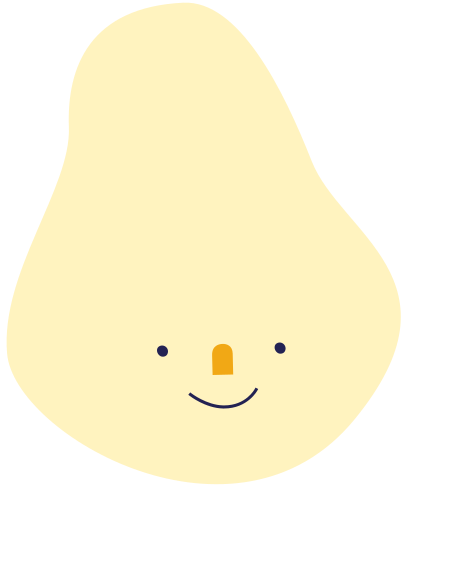 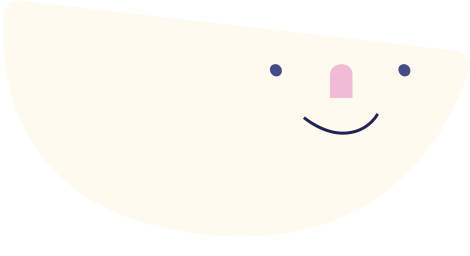 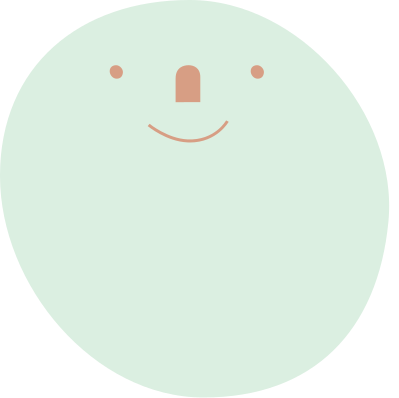 b. Không khí buổi sớm mai trong công viên thật là trong lành.
Không khí núi rừng nơi đây lúc nào cũng trong lành như vậy.
a. Những cơn gió đang thổi mạnh dần lên.
   Những cơn gió từ biển dần dần thổi vào đất liền...
c. Những con ong bay đi kiếm mật từ sớm.
Những con ong như những người thợ cần mẫn đang bay 
đi kiếm mật cho đời.
KẾT NỐI TRI THỨC VỚI CUỘC SỐNG
lớp 7
Yêu cầu: HS làm bài tập 4 (SGK, tr. 25)
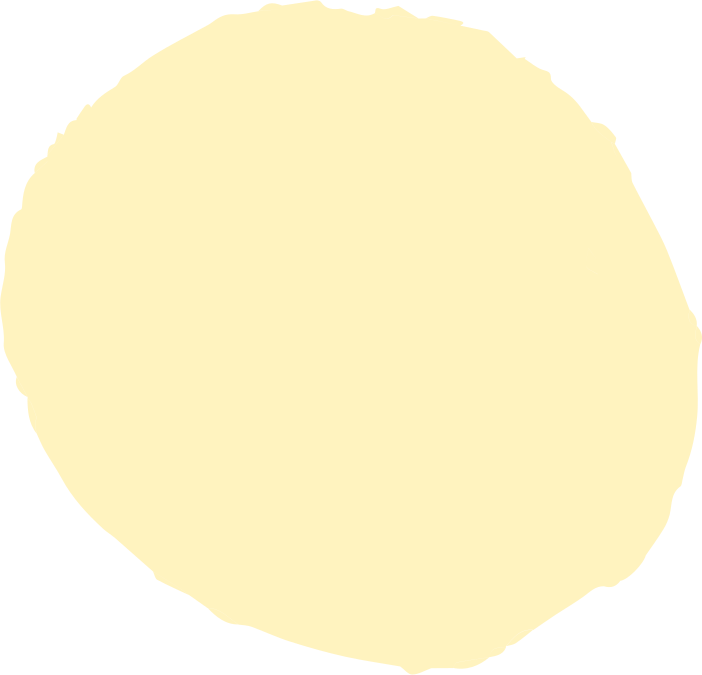 II. THỰC HÀNH MỞ RỘNG THÀNH PHẦN CHÍNH CỦA CÂU BẰNG CỤM TỪ
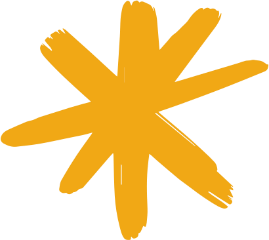 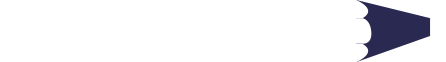 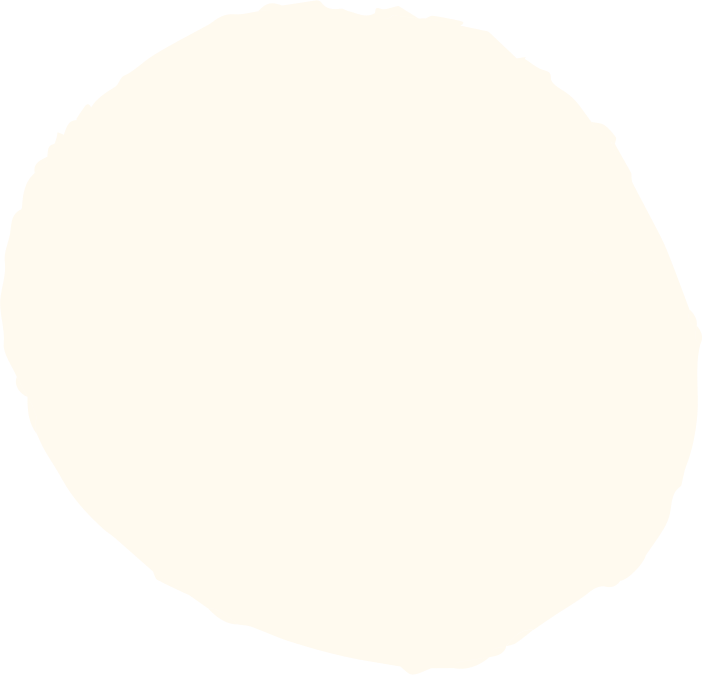 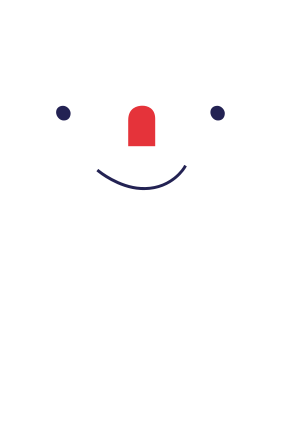 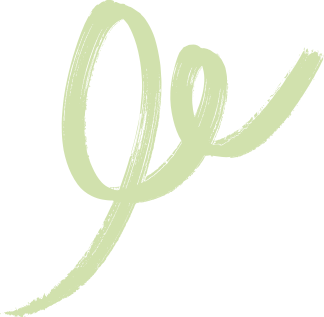 KẾT NỐI TRI THỨC VỚI CUỘC SỐNG
lớp 7
Nhiệm vụ 1: Nhìn tranh viết câu mở rộng thành phần trạng ngữ, hoặc thành phần chính của câu bằng cụm từ.
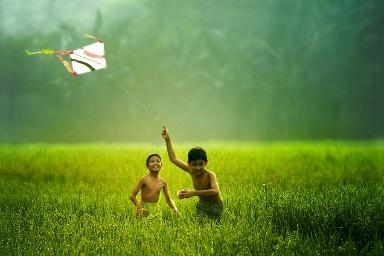 III. VẬN DỤNG
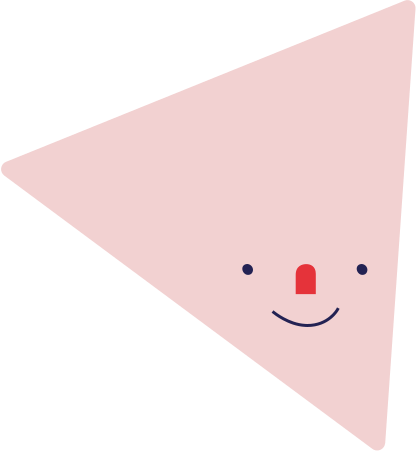 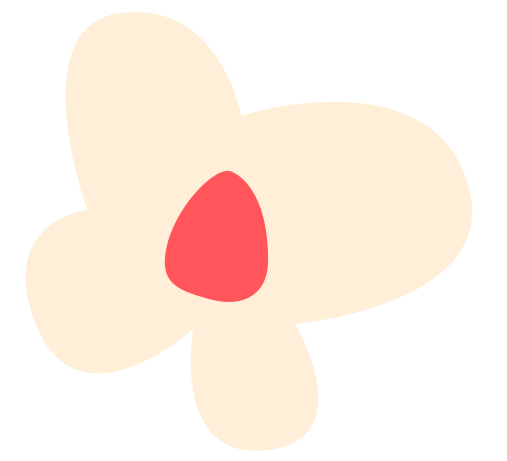 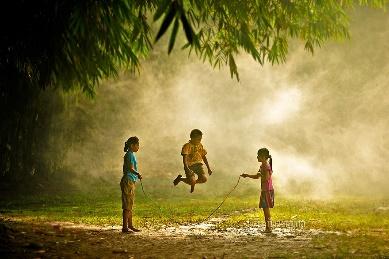 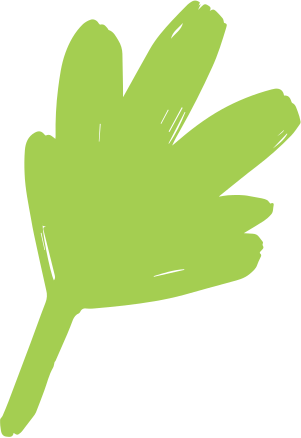 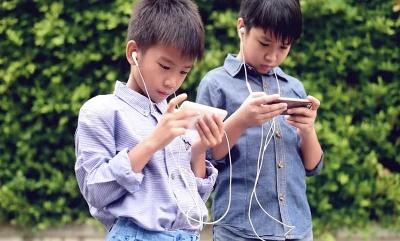 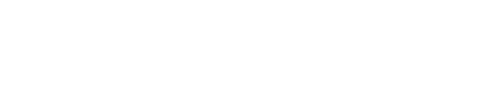 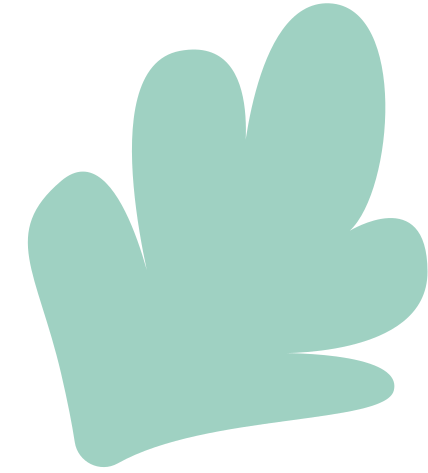 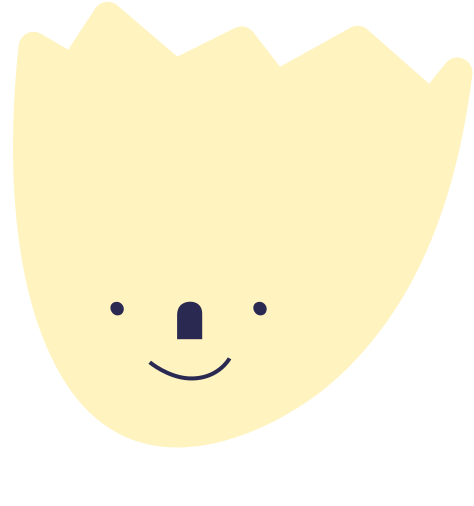 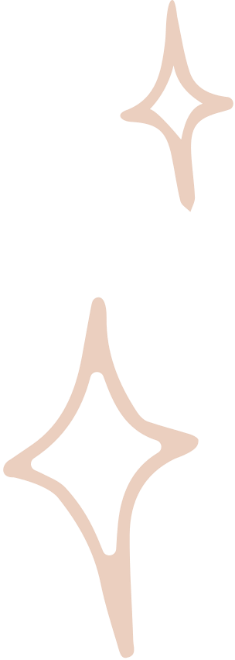 Nhiệm vụ 2: Dựa vào văn bản Đi lấy mật, HS viết đoạn văn (5-7 câu) miêu tả cảnh rừng phương Nam trong trí tưởng tượng của em, trong đó có sử dụng 02 câu văn mở rộng thành phần trạng ngữ hoặc thành phần chính bằng cụm từ.
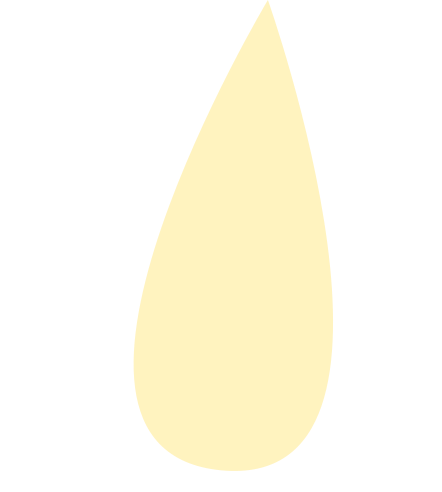 KẾT NỐI TRI THỨC VỚI CUỘC SỐNG
lớp 7
III. VẬN DỤNG
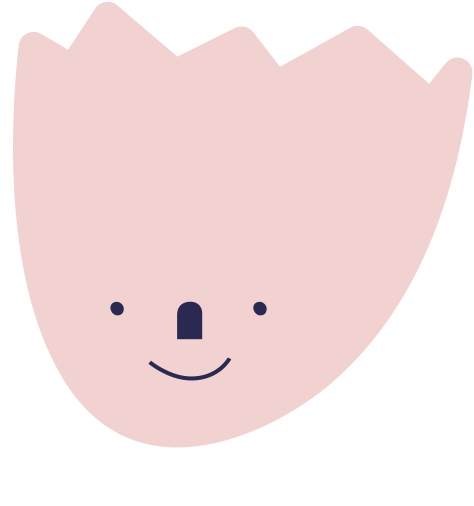 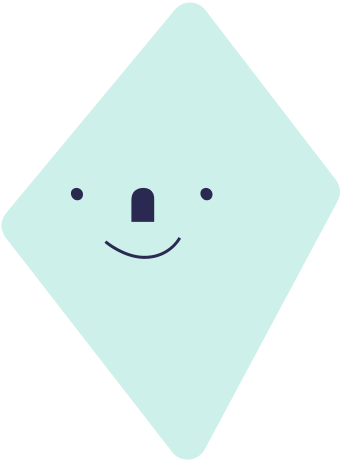 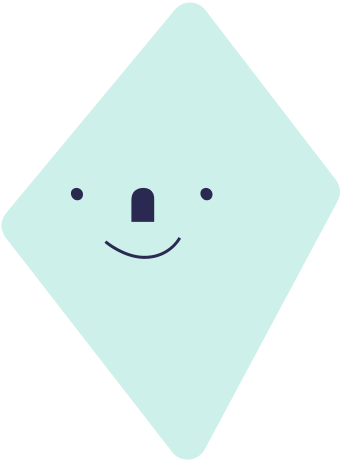 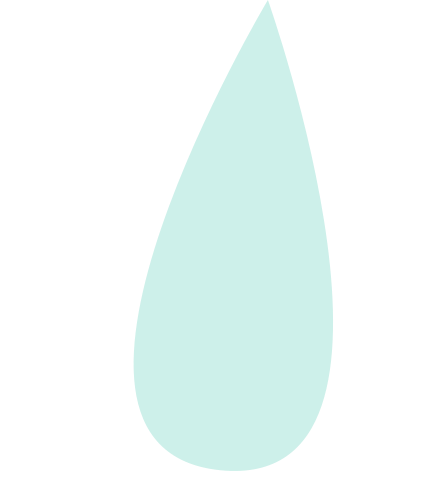